Doc. MUDr. Tomáš Grus, PhDII. Chirurgická klinika VFN Praha
Zimní semestr 
2. října 2020
ileus
Ileus
Synonymum náhlá neprůchodnost střevní
Porucha střevní pasáže ( znemožnění normálního postupu střevního obsahu) s rozvojem metabolického rozvratu
Dělení:
Mechanický – obturační, strangulační
Neurogenní – paralytický, spastický
Cévní
příčinou ilea na tenkém střevě  jsou v 50% srůsty 
„vysoký ileus“ – ileus naaborální části  tenkého střeva
tlusté střevo -  v 60% malignita
Volvulus-otočení střeva a jeho mezenteria kolem osy
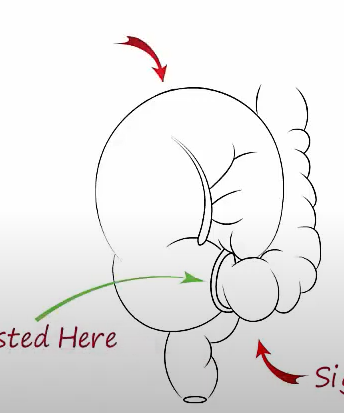 Mechanický ileus        strangulační
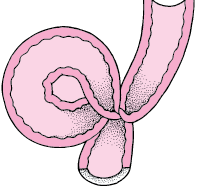 Vazivové pruhy po appendektomii
adheze
Obstrukce nádorem
Kořen mezenteria
sigmoideum
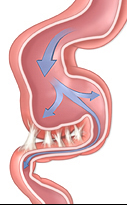 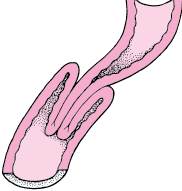 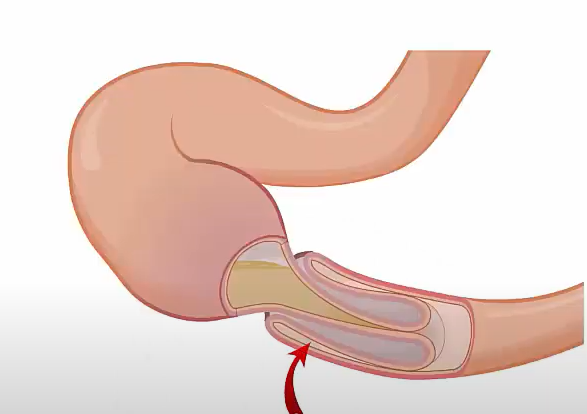 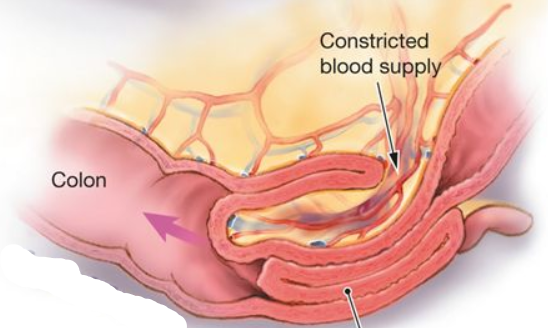 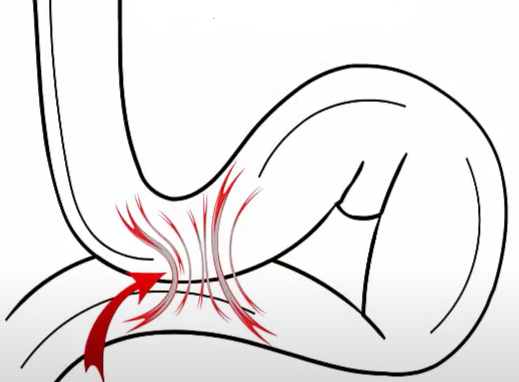 Invaginace – vsunutí jedné části sřeva do sousední, nejčastěji orální části do aborální
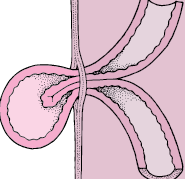 Uskřinutá kýla
Mechanický ileus - obstrukční
intraluminální                       intramurální                          extramurální
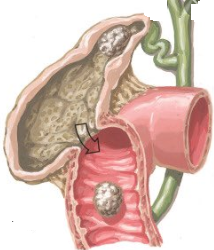 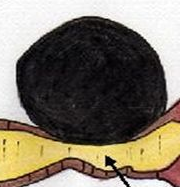 nádor
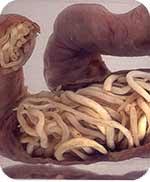 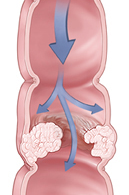 Paraziti-škrkavky
Útlak zvenčí
Zúžení lumen u CN
Žlučnikový kámen
Nestrávená potrava
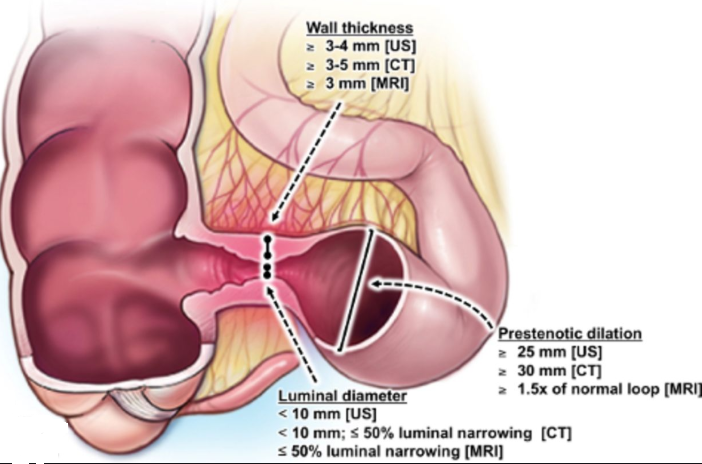 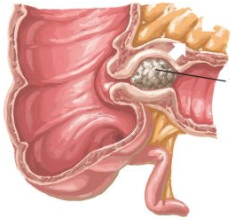 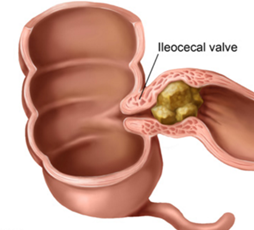 Obturační ileus:
V úvodu obtížně lokalizovaná kolikovitá bolest
Nahradí ji tupá bolest ze střevní distenze
Pacient je klidný
Vysoký ileus – časně zvrací, stolice odchází- tzv. „ prázdné břicho“
Nízký ileus – časná zástava odchodů plynů a stolice, výrazný meteorismus
Klinický obraz
Strangulační ileus:
dramatický obraz: náhle vzniklá krutá bolest s reflexním zvracením
rychlá progrese do šoku
pacient je neklidný, naříká, mění polohu těla
Diagnostika
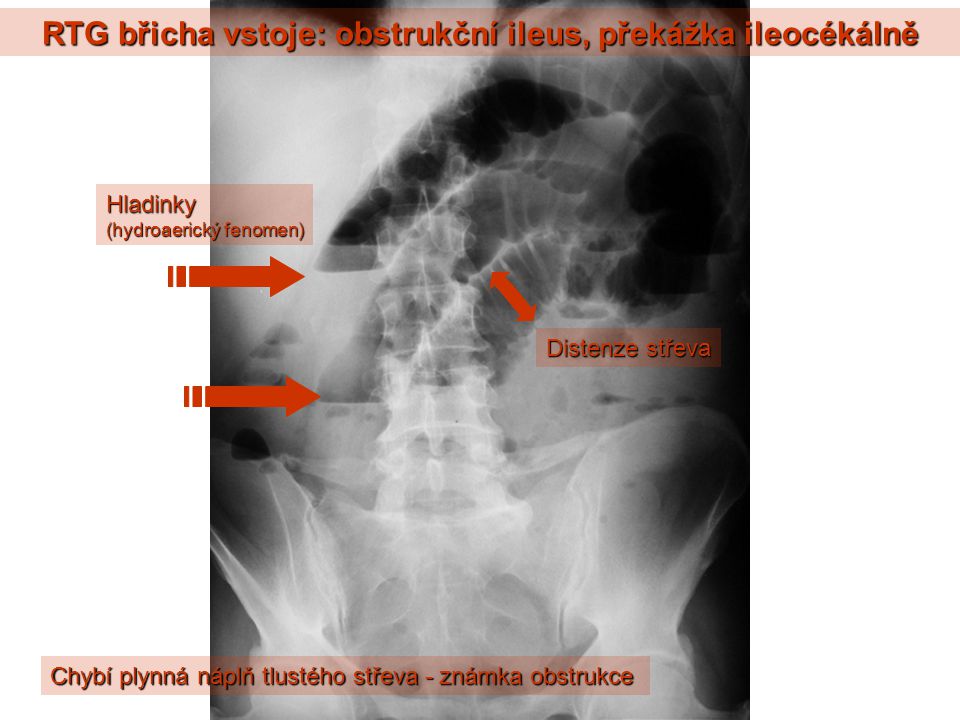 Anamnéza, fyzikální vyšetření
laboratoř
RTG – nativ břicha
CT břicha a malé pánve
Terapie -chirurgická
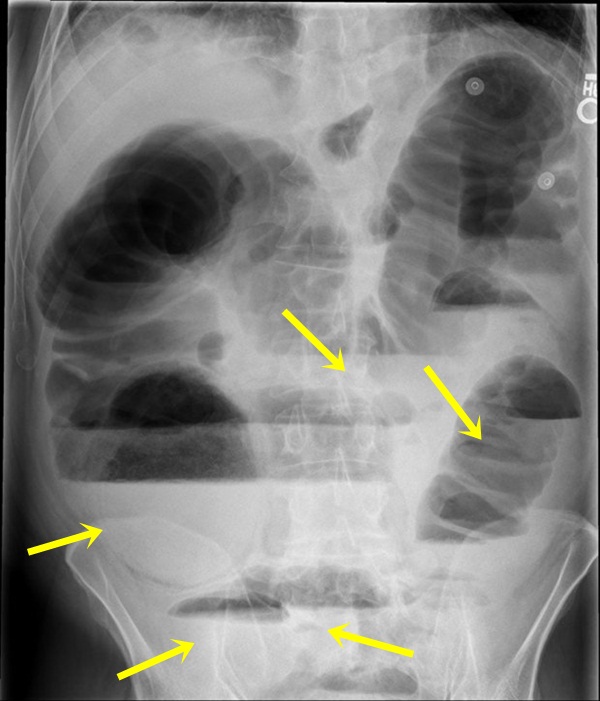 Paralytický ileus neboli „ochrnutí“
Příčina v dutině břišní
Příčina mimo dutinu břišní-
paralýzy střeva při zánětlivých procesech, pooperační paralytický ileus
Subjektivně:
Slabší bolesti z distenze střeva a břišní stěny, kolikovité bolesti nejsou přítomny.
Plyny ani stolice neodchází.
Objektivně:
Břicho je rovnoměrně vzedmuté.
Poslechově „mrtvé ticho“.
Nemocný je v relativně dobrém stavu (krevní tlak, tepová frekvence, tělesná teplota – v normě).
poranění CNS, při renální kolice, septické stavy, uremie
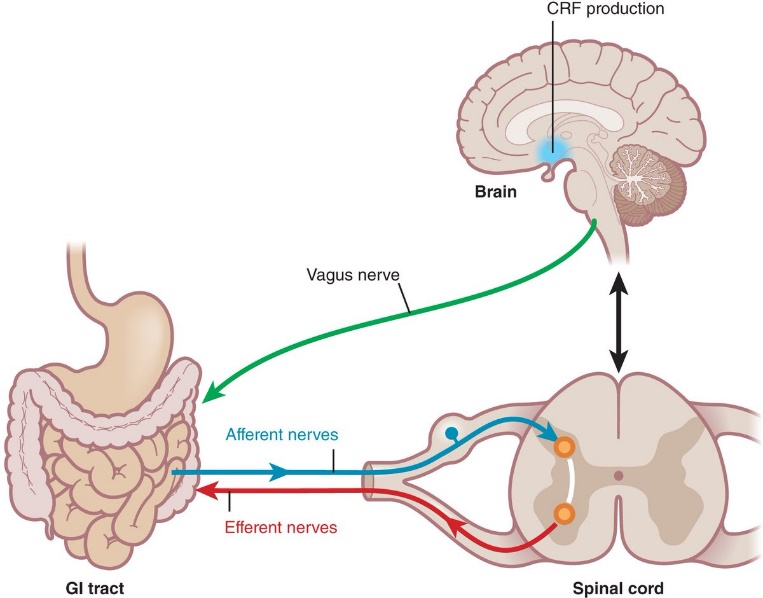 Způsoben nadměrnou stimulací střeva
Vzácný, nelze odlišit od ileu mechanického (až peroperačně).
Objektivně:
Anamnéza: zajímá nás současně probíhající onemocnění CNS.
Celkový stav dobrý (na rozdíl od mechanického ileu, kterému se jinak spastický ileus podobá).
Příznaky ustupují po podání spazmolytika.
Spastický ileus
Cévní ileus
Embolie do mezenteriálních cév nebo trombóza mezenteriálních cév
Subjektivně:
Prudká až šokující bolest.
Od počátku reflexní zvracení.
Objevuje se řídká stolice s příměsí krve.
Objektivně:
Anamnéza: zajímají nás srdeční nebo cévní onemocnění.
Zvýšení tepové frekvence, snížení tlaku krve.
Terapie cévního ilea
embolektomie, dezobliterace tepny
v pozdějších stádiích – při nekróze střeva – resekce postiženého úseku
jde o urgentní stav s vysokou mortalitou
Děkuji za pozornost
Zimní semestr 
2. října 2020